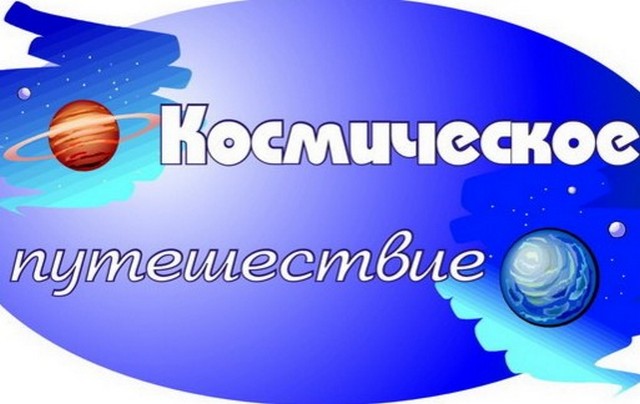 МАДОУ №304 группа №11Выполнил воспитатель Гелеверова Ю.Н.
ЦЕЛИ
Познакомить детей с российским праздником - День космонавтики. Расширять и углублять знания детей о космосе, о первом человеке, полетевшем в космос, о празднике.
Первый космонавт
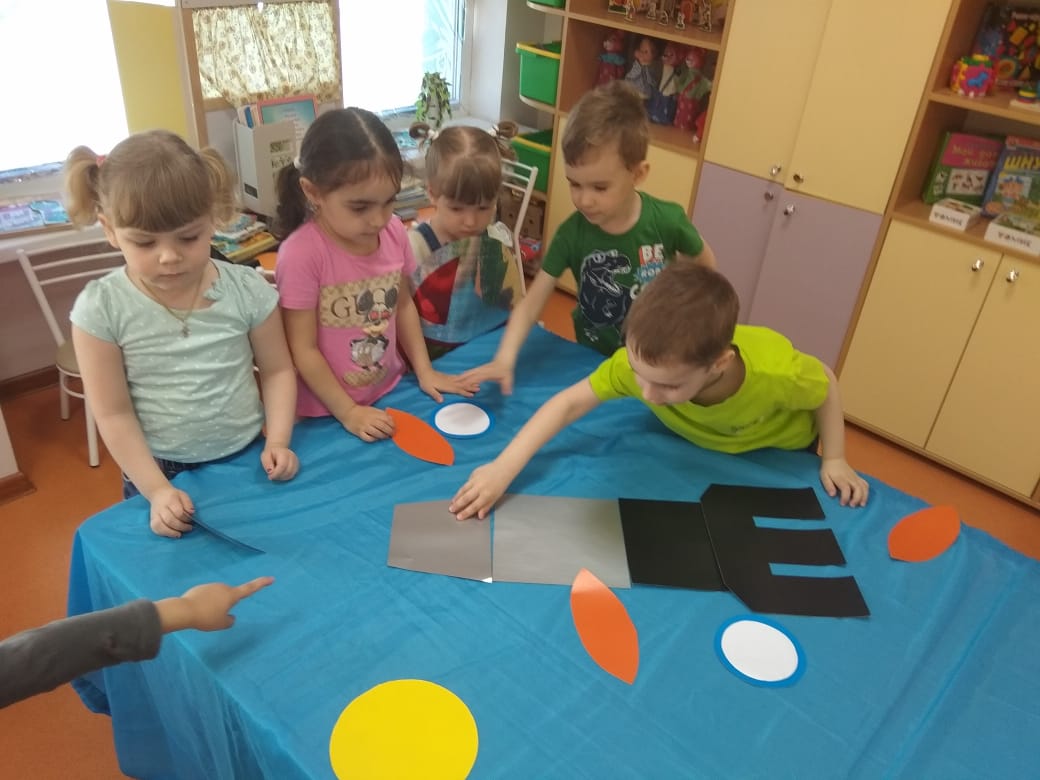 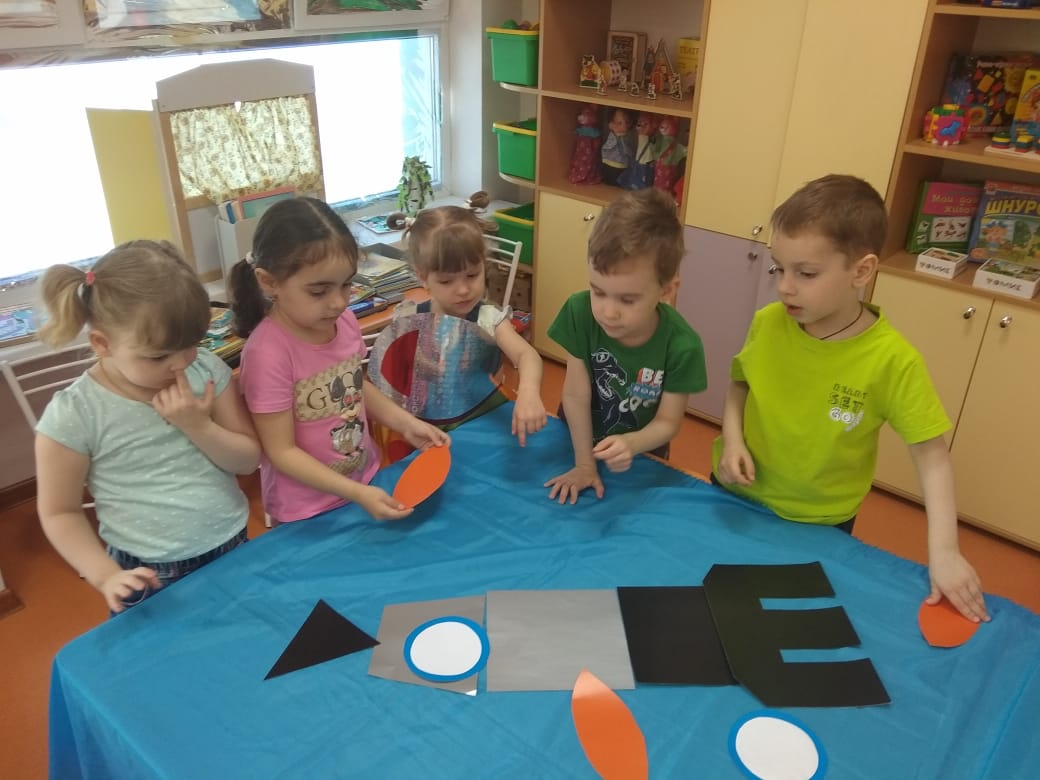 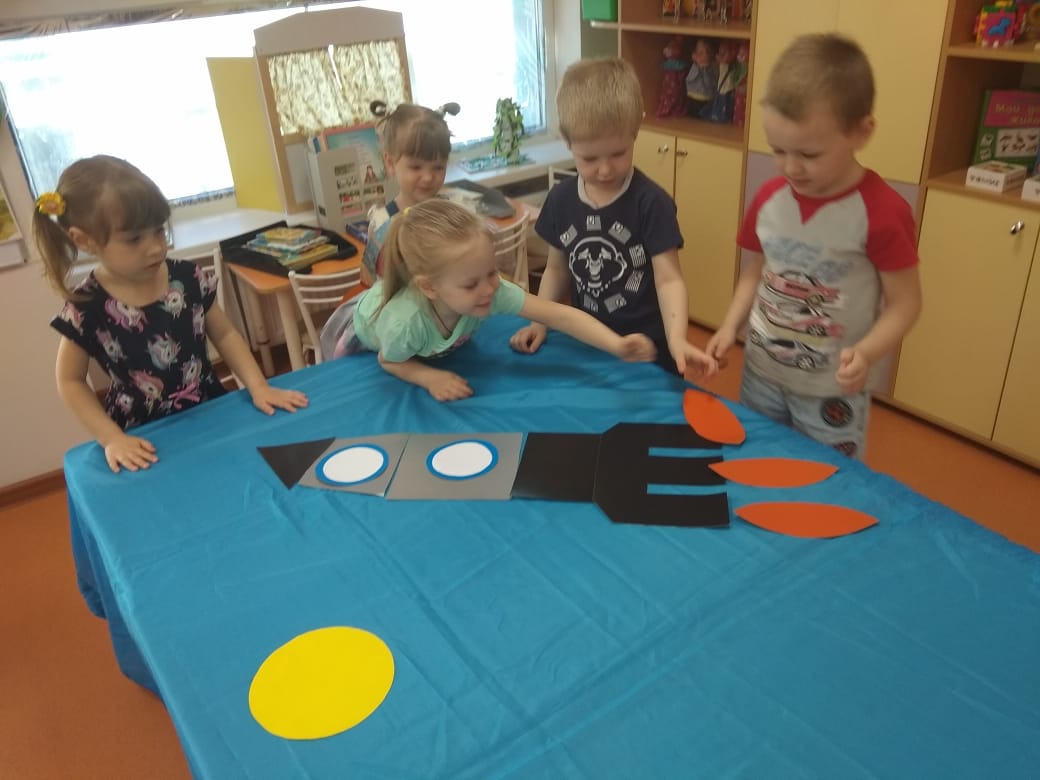 В гости к нам пришел Незнайка.
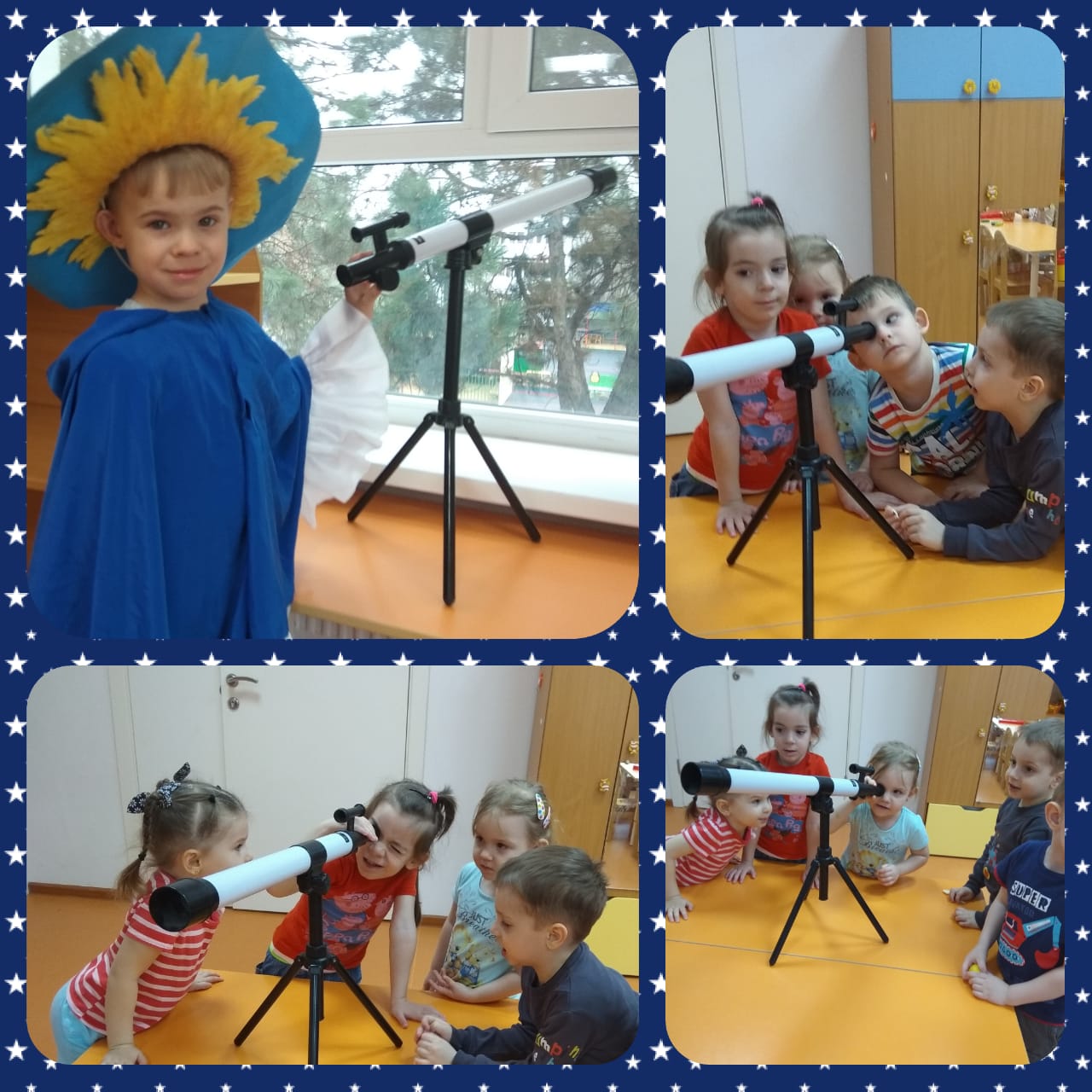 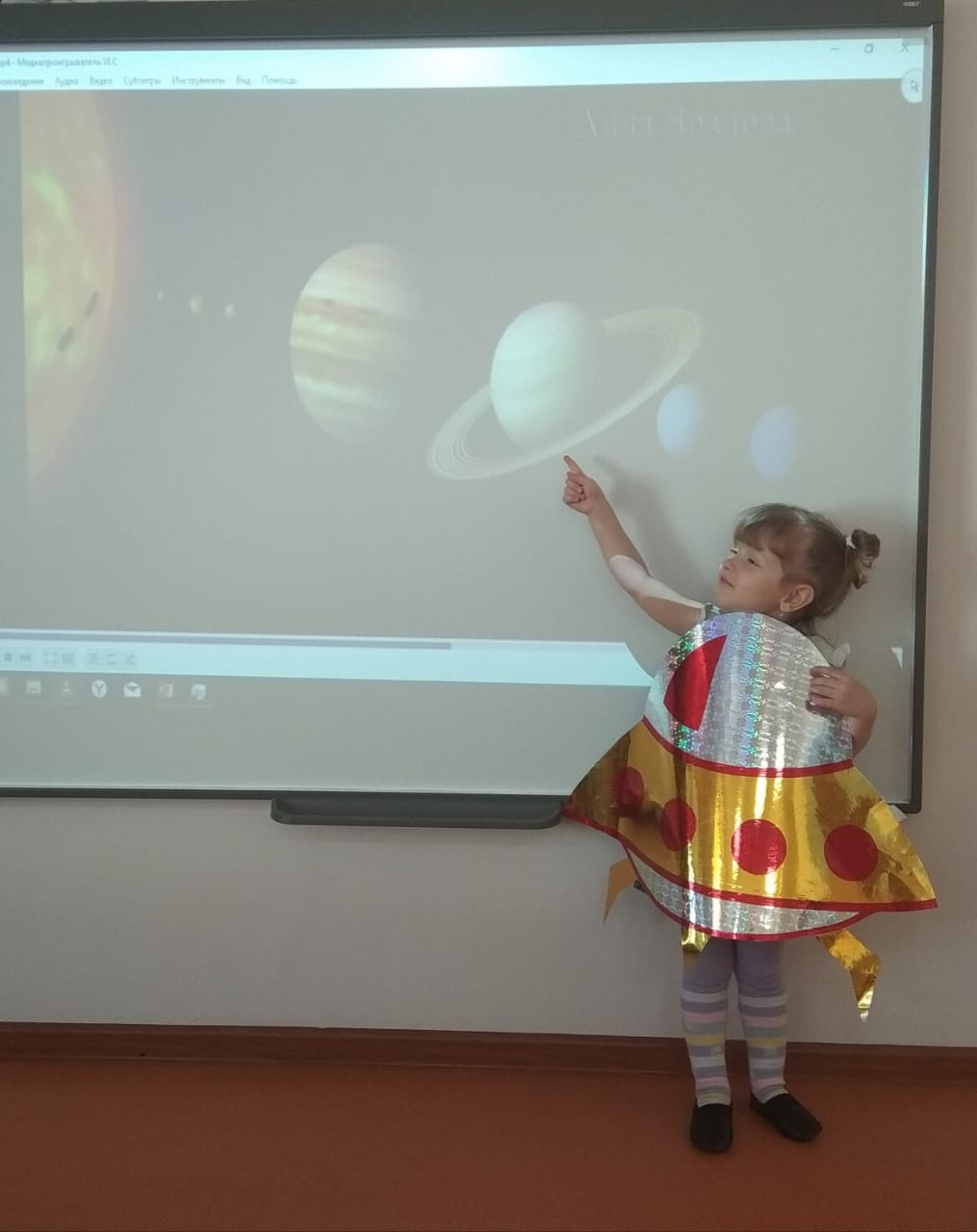 Солнечная система
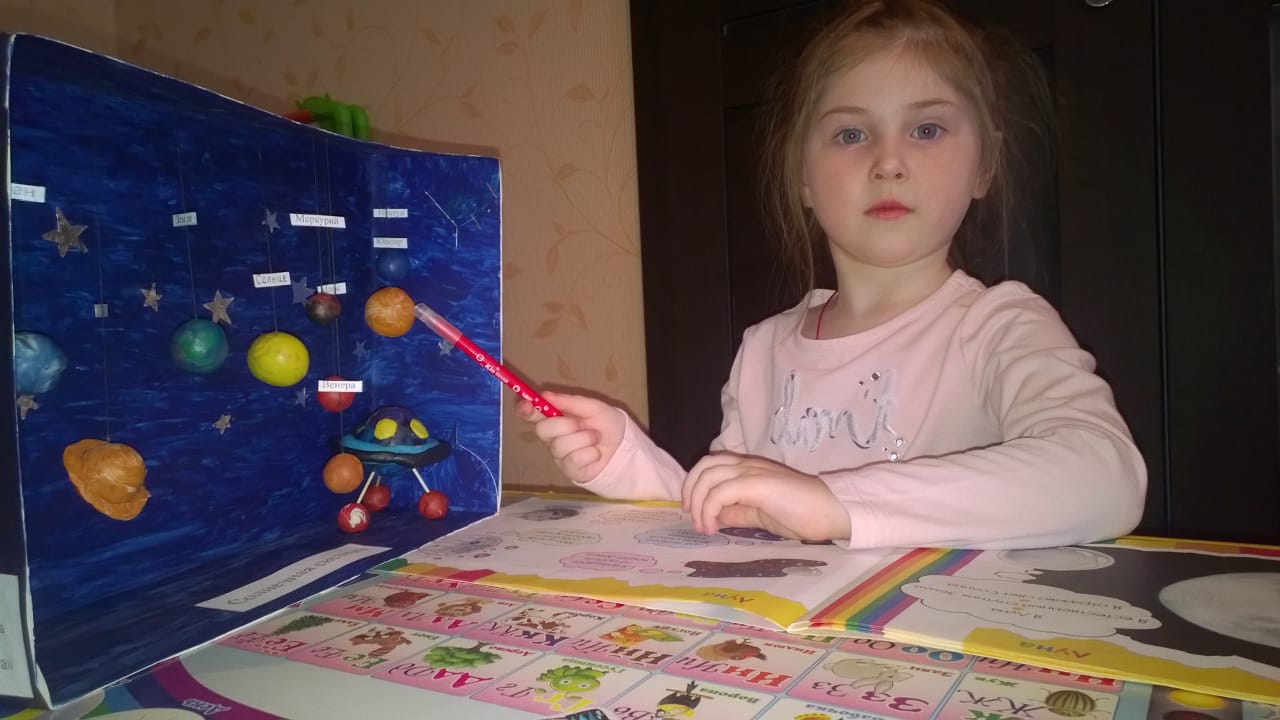 Собираем метеорит.
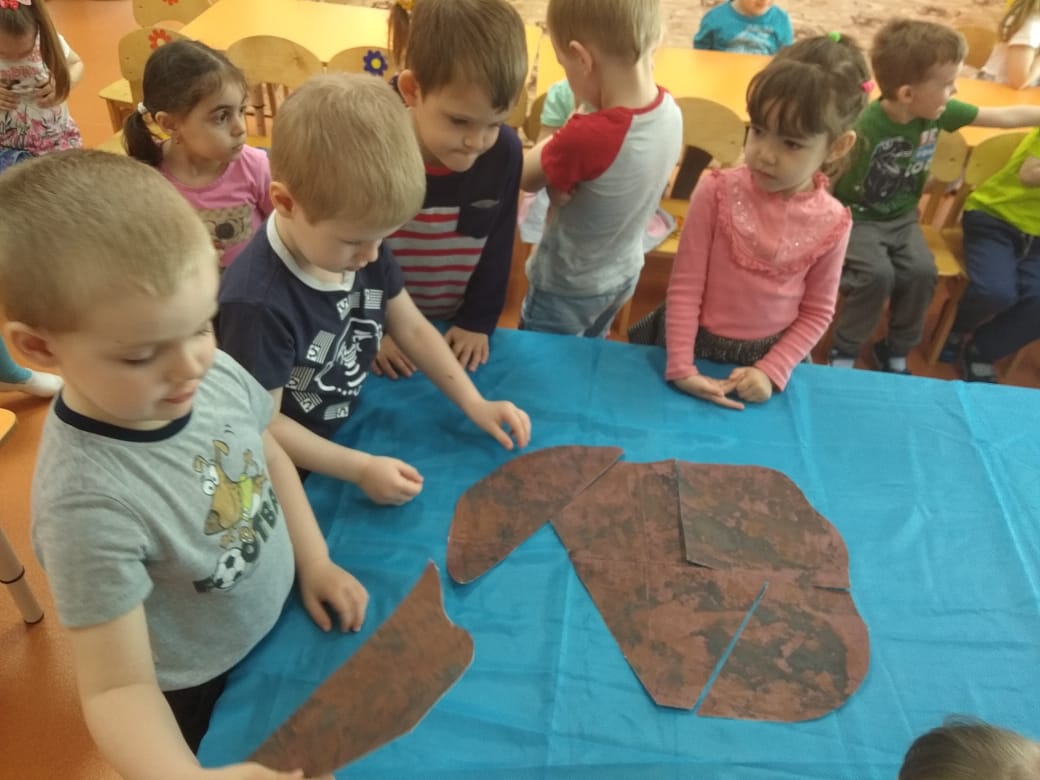 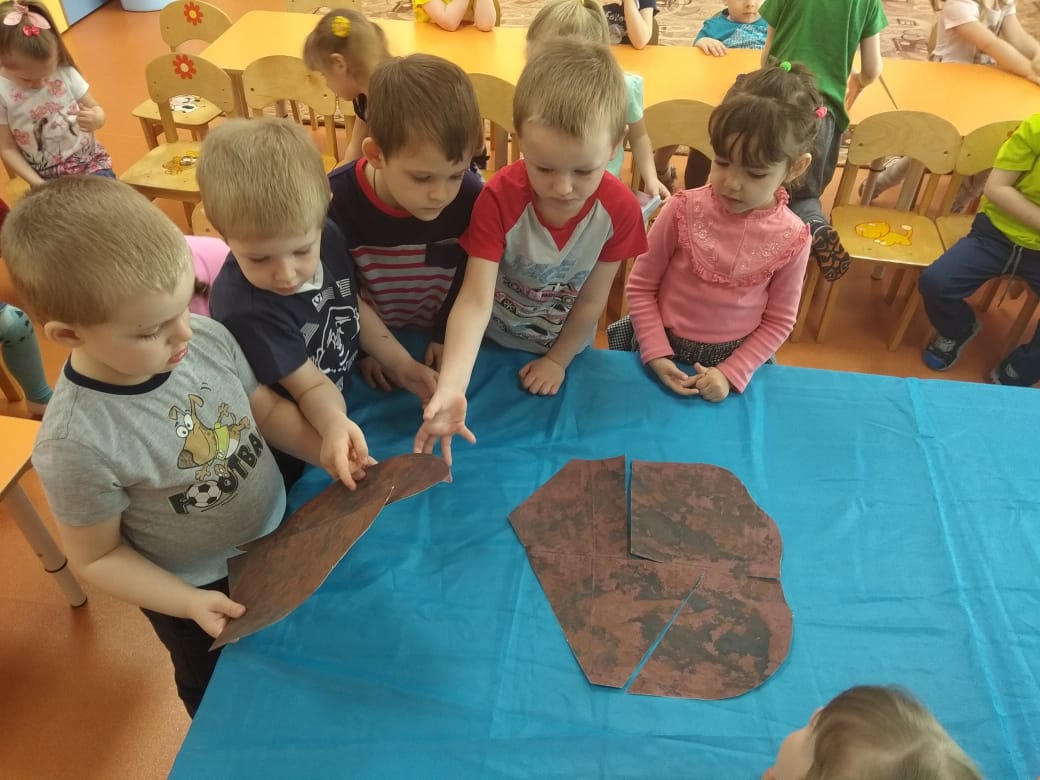 Рассматривание иллюстраций.
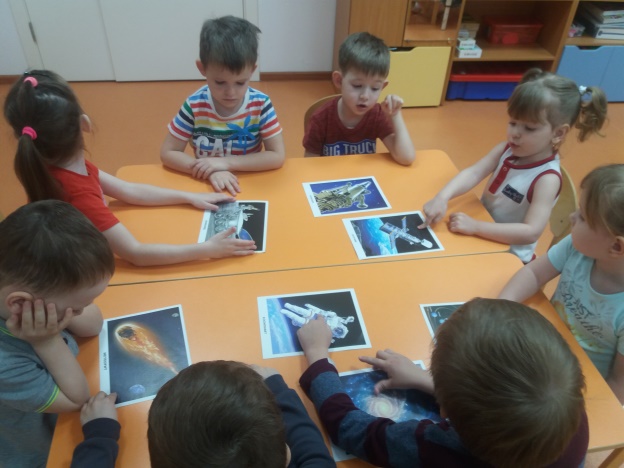 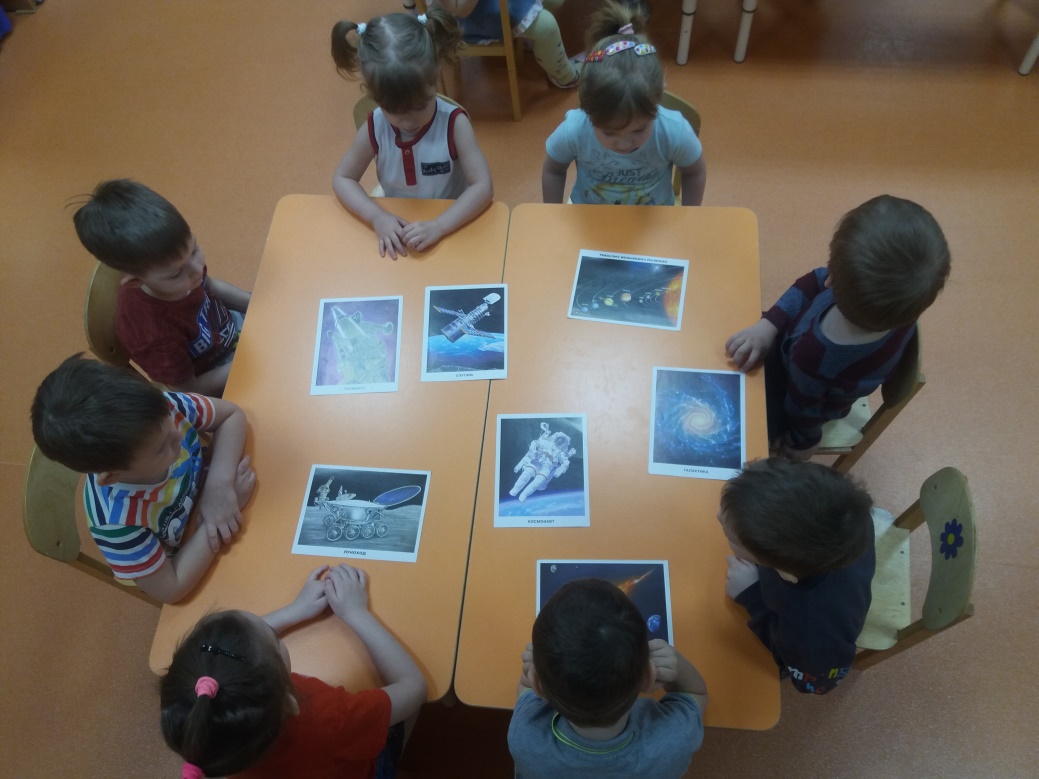 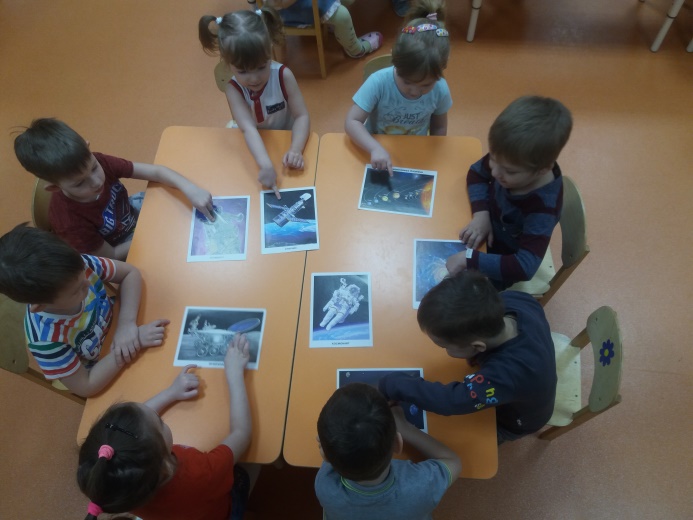 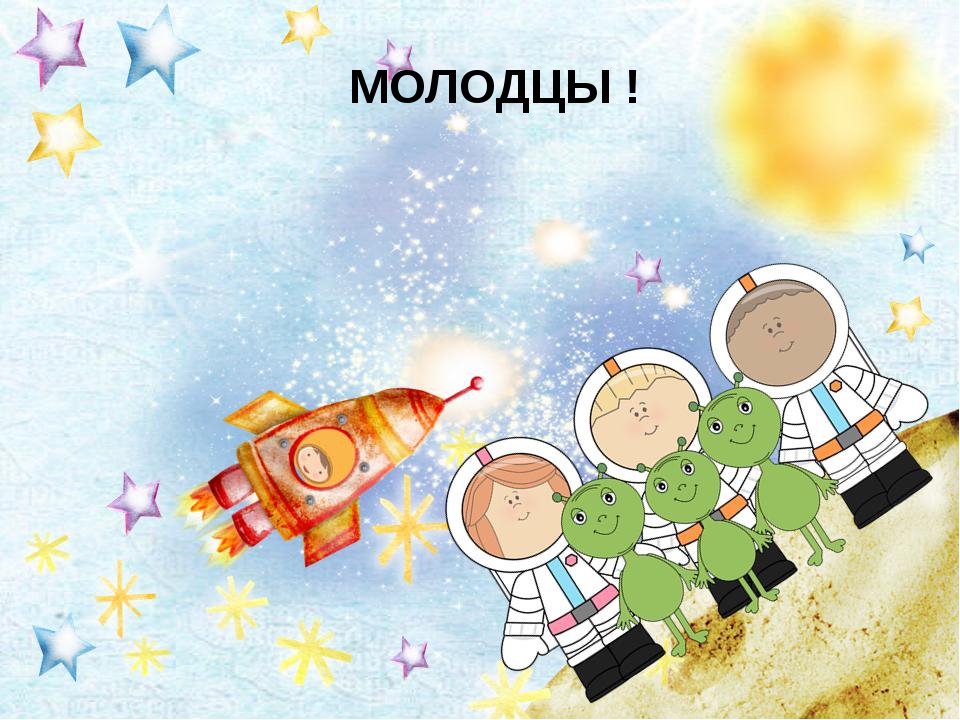